ГИС в природопользовании
Презентация по ГИС-технологиям
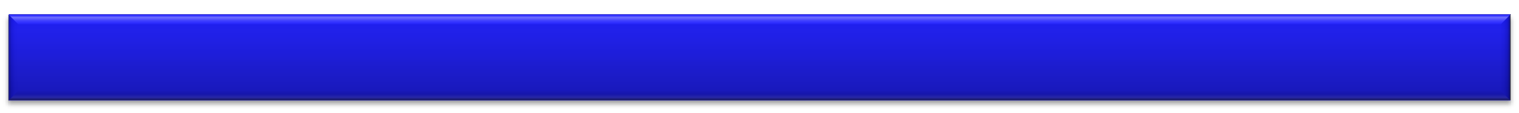 ГИС и природопользование
ГИС лесоуправления

лесохозяйственный блок:
 выделы;
 квартальная лесоустроительная сеть;
 гидрография;
 дороги;
 др.
экологический блок:
ЛВПЦ;
репрезентативные участки;
ОЗУ;
Места потенциальной концентрации краснокнижных видов.

Цифровые карты, представленные в виде Географической Информационной Системы (ГИС) используются для сбора, хранения, оперативного обновления и анализа данных
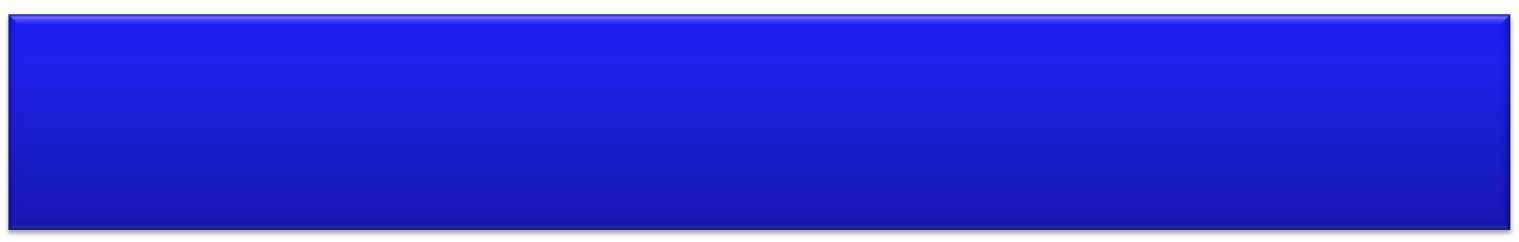 Плюсы геоинформационного обеспечения лесохозяйственной деятельности
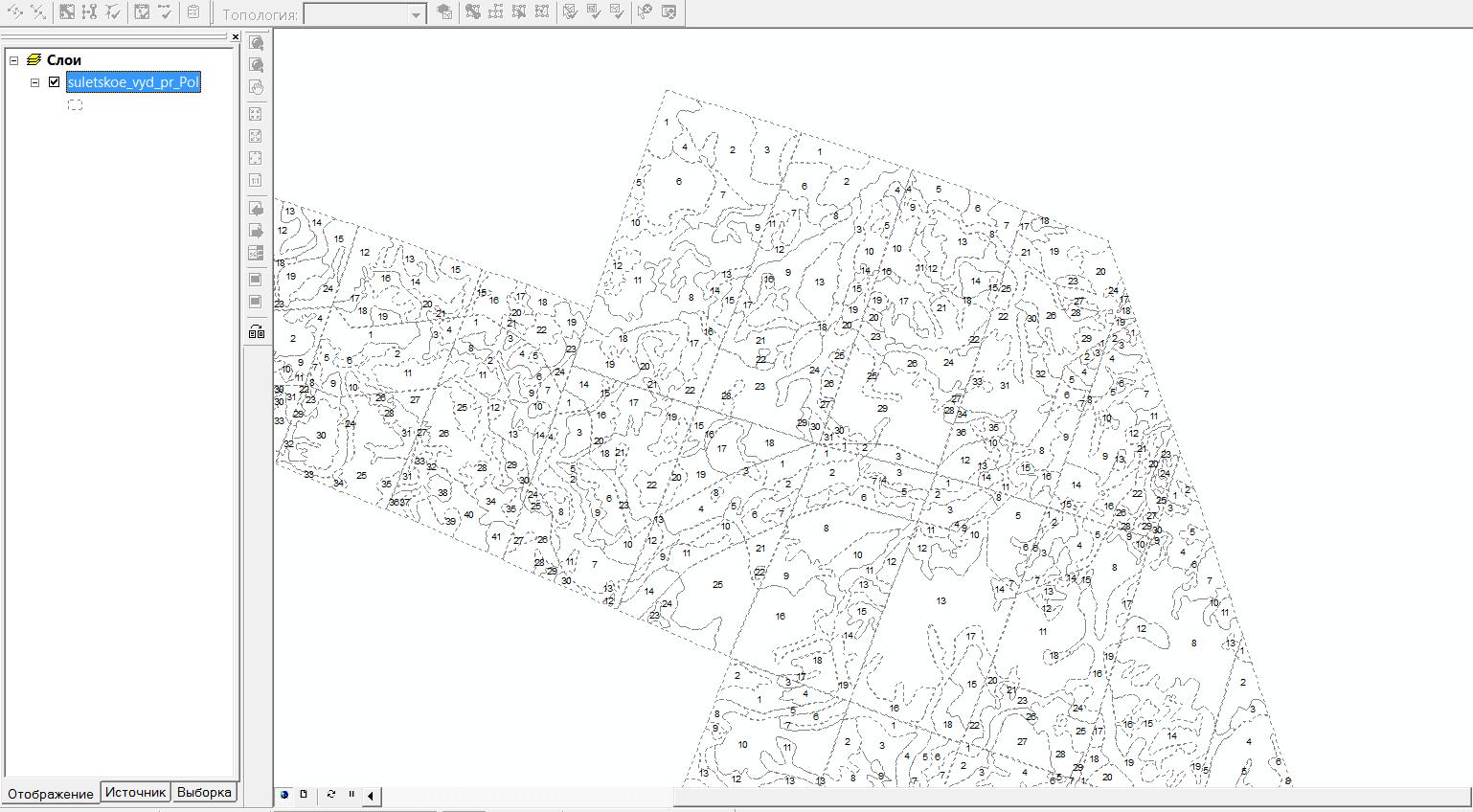 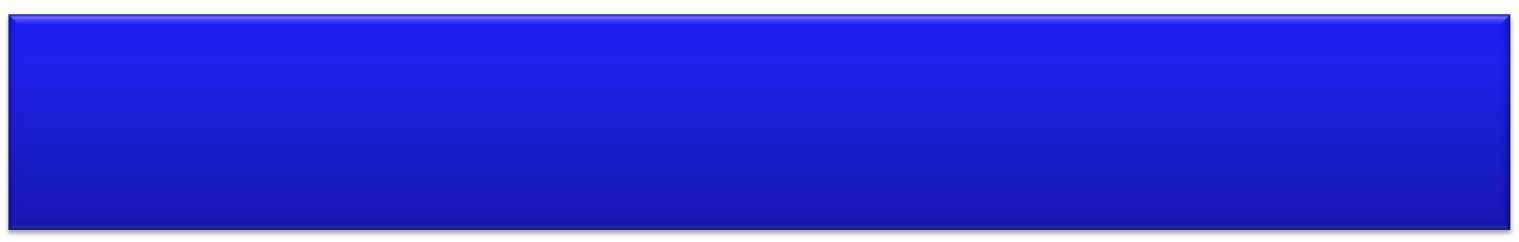 Плюсы геоинформационного обеспечения лесохозяйственной деятельности
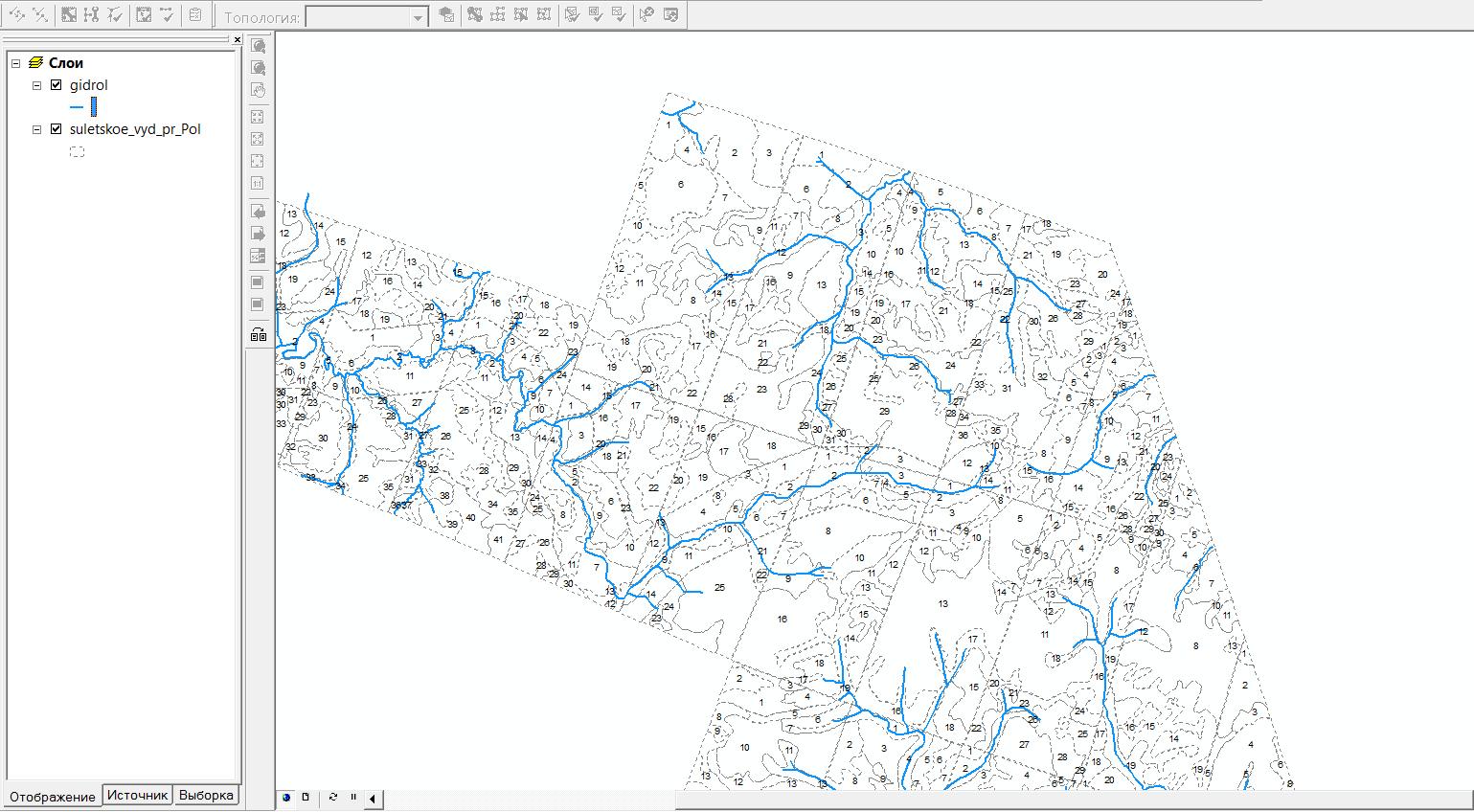 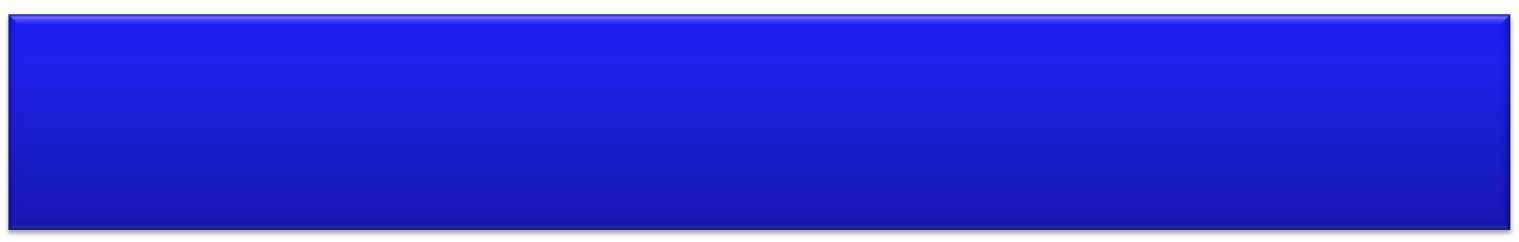 Плюсы геоинформационного обеспечения лесохозяйственной деятельности
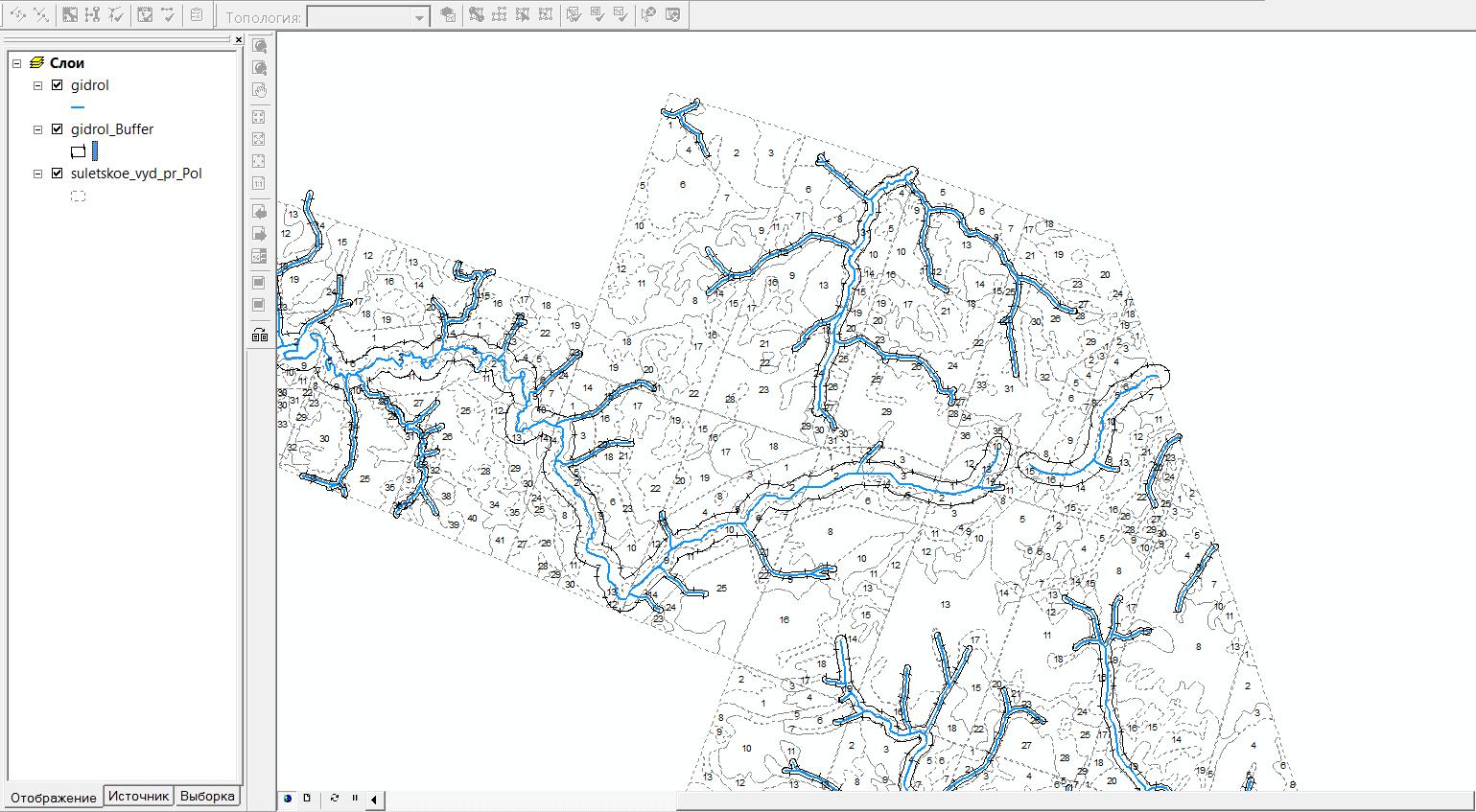 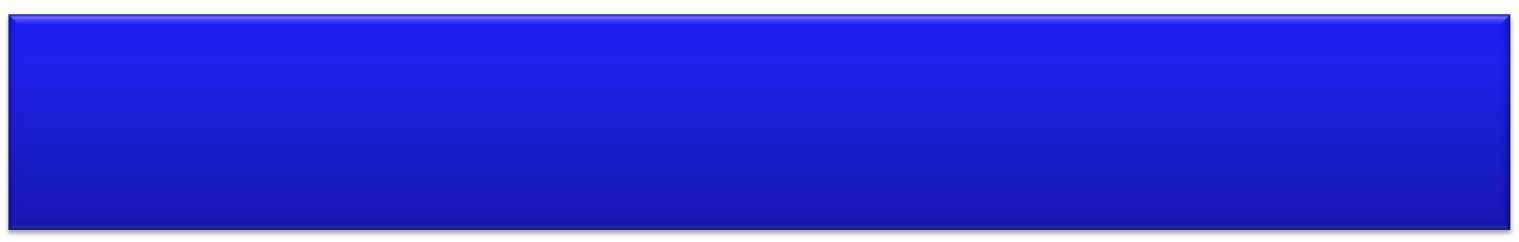 Плюсы геоинформационного обеспечения лесохозяйственной деятельности
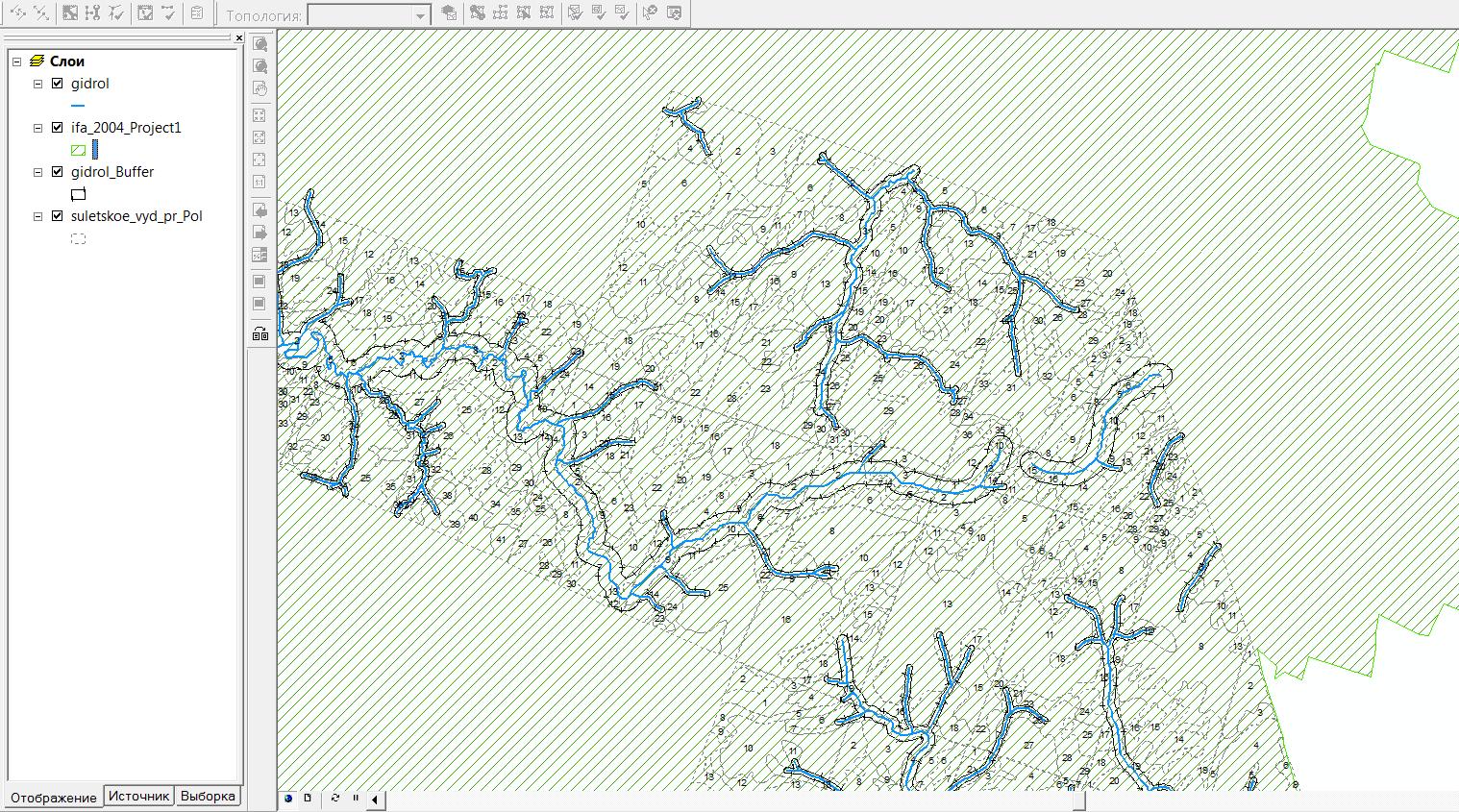 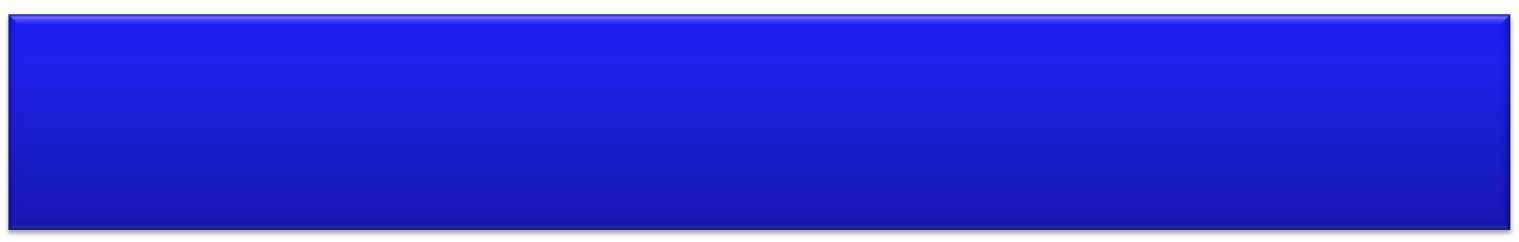 Плюсы геоинформационного обеспечения лесохозяйственной деятельности
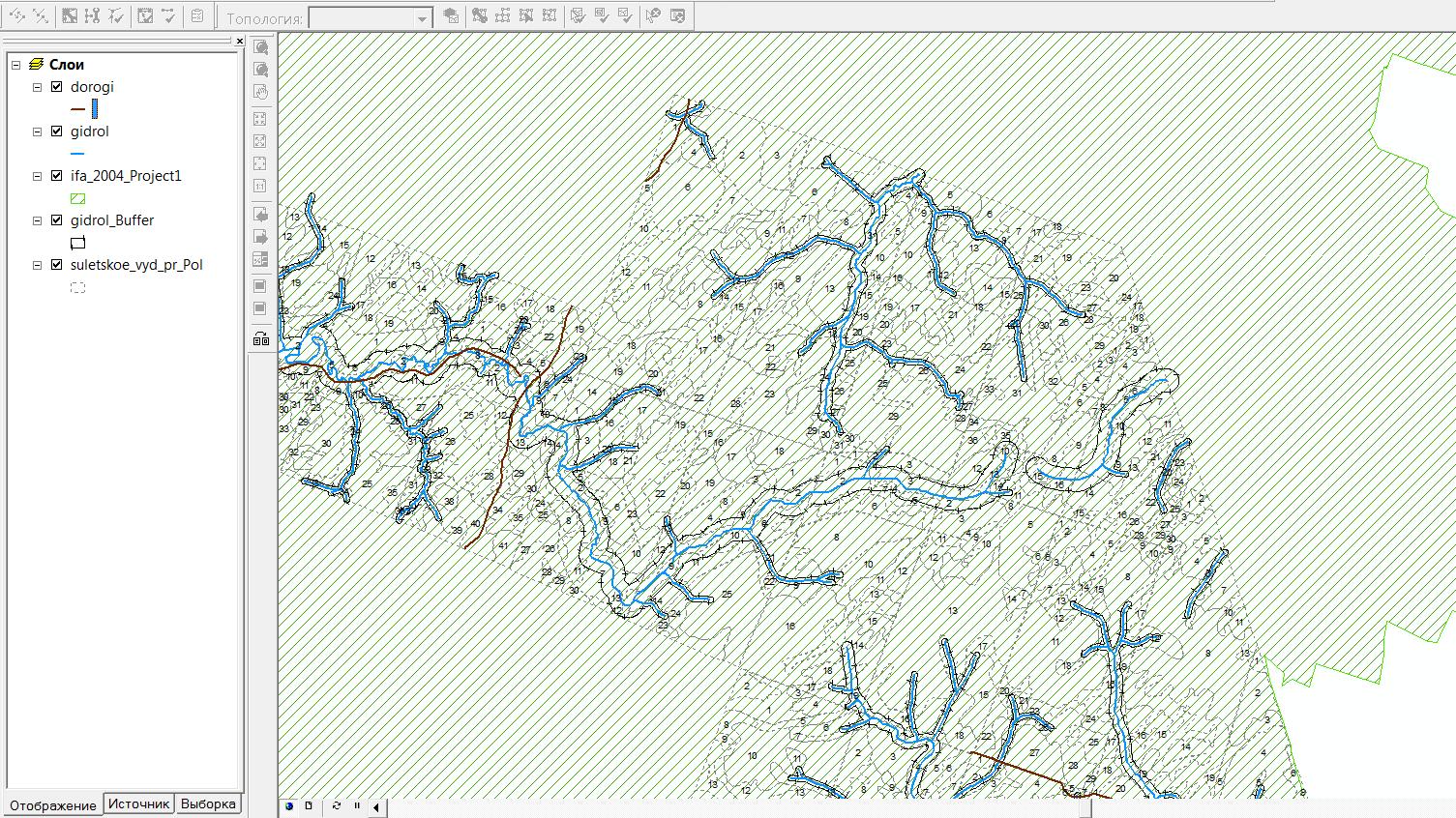 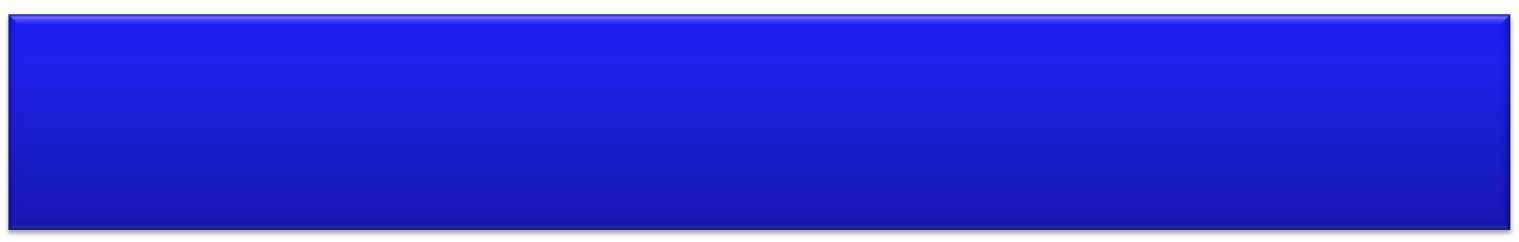 Плюсы геоинформационного обеспечения лесохозяйственной деятельности
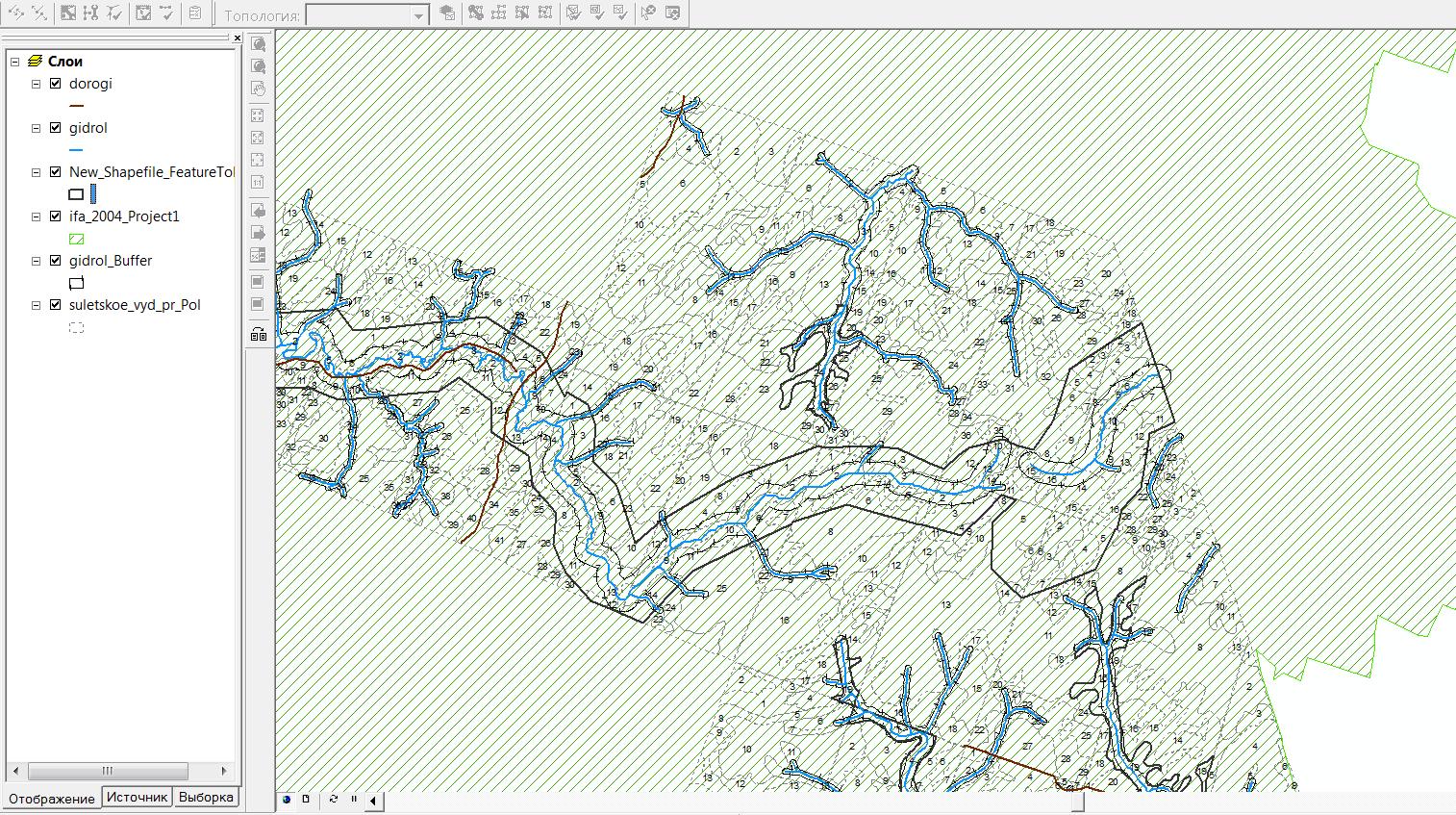 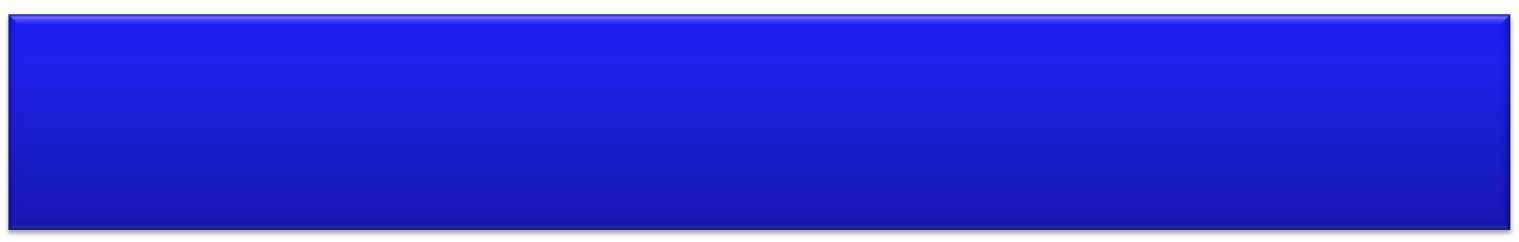 Плюсы геоинформационного обеспечения лесохозяйственной деятельности
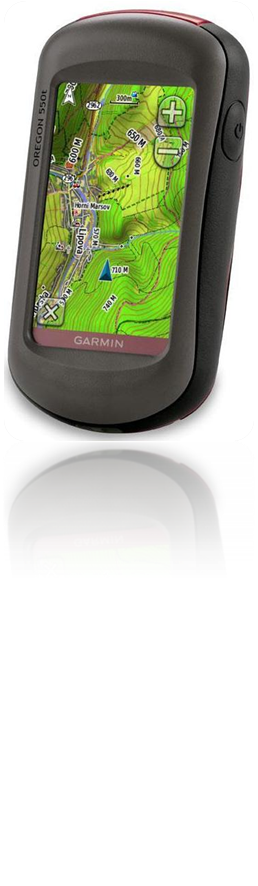 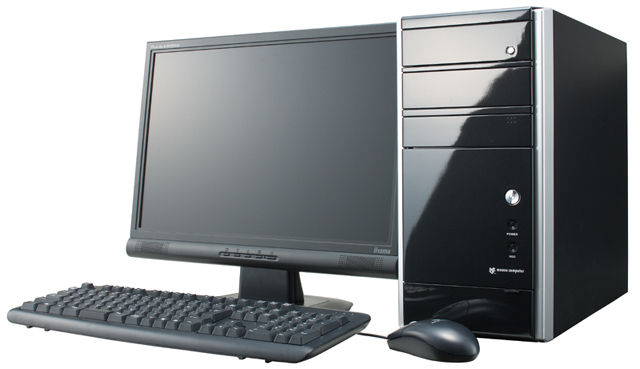 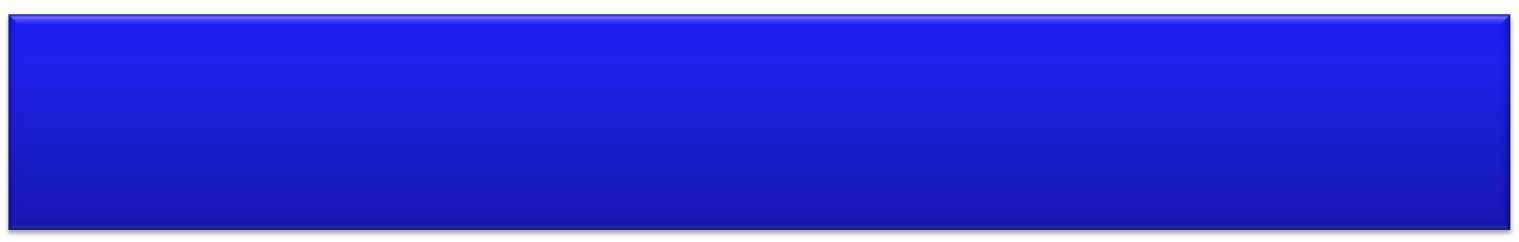 Плюсы геоинформационного обеспечения лесохозяйственной деятельности
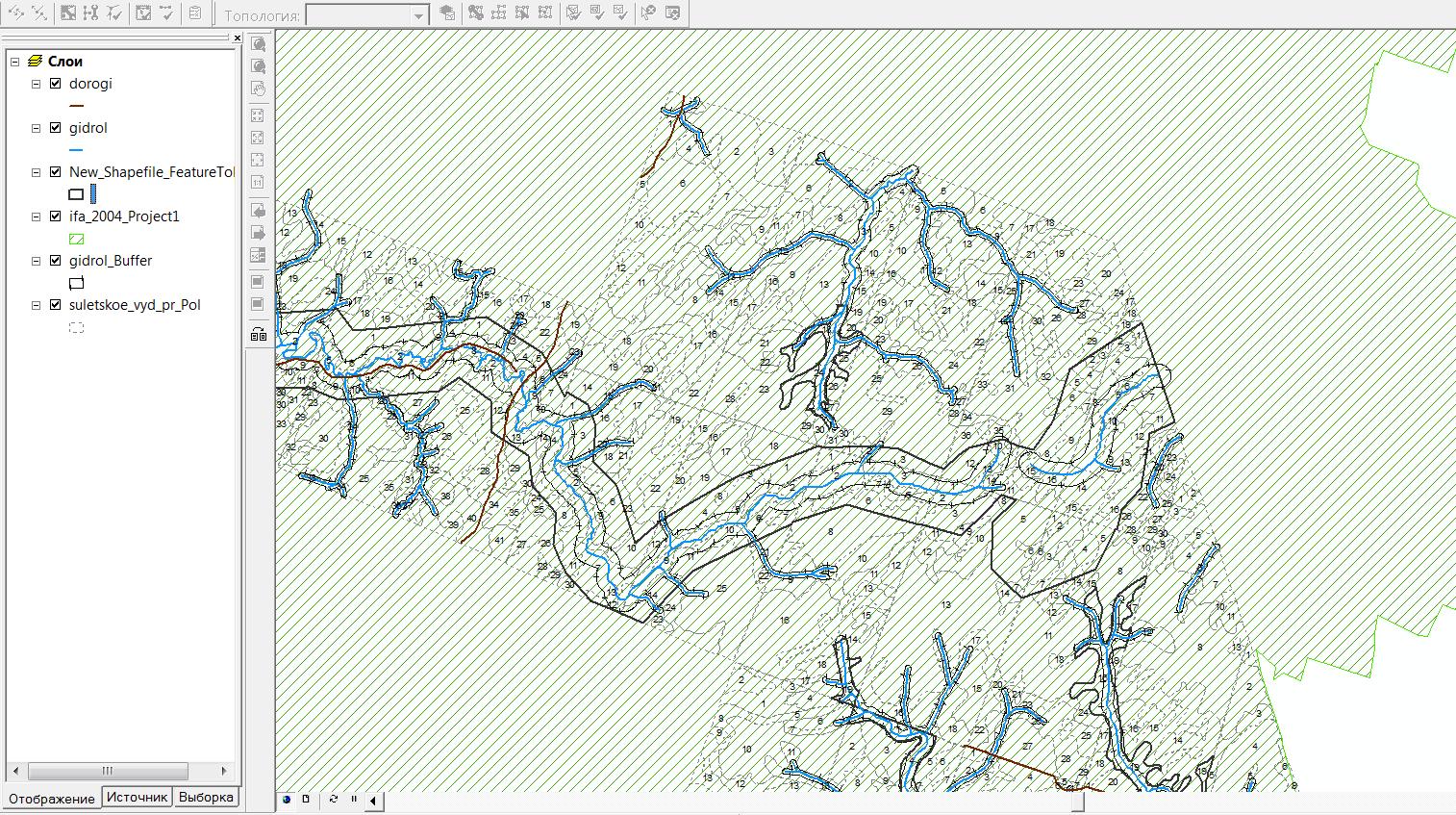 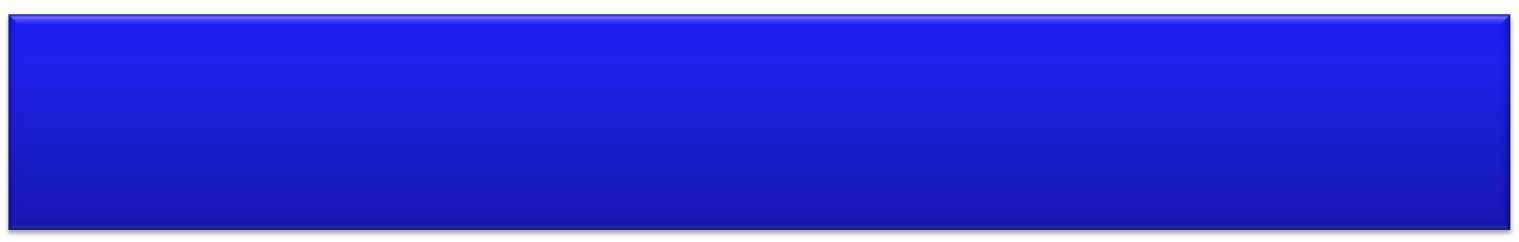 Плюсы геоинформационного обеспечения лесохозяйственной деятельности
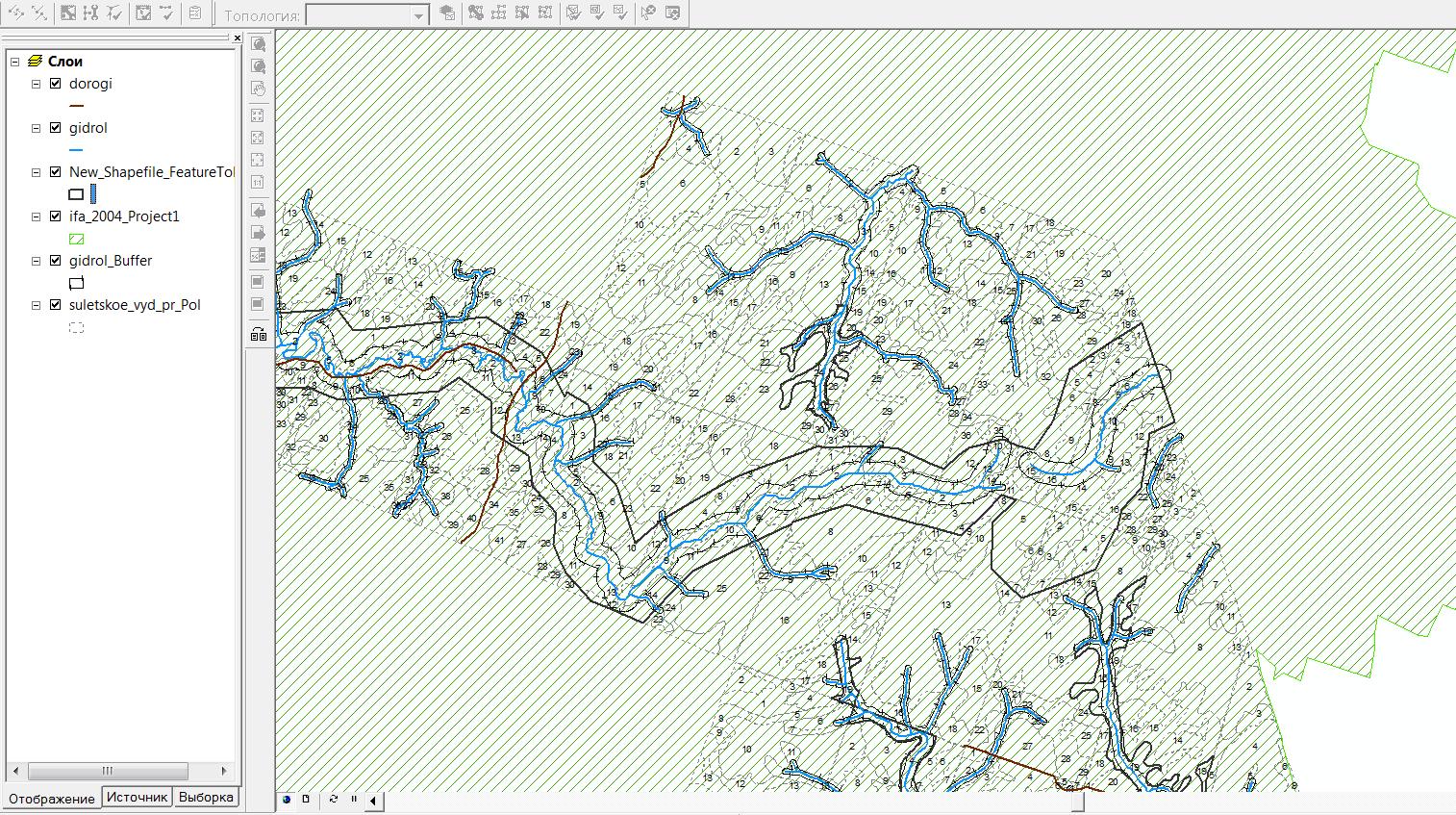 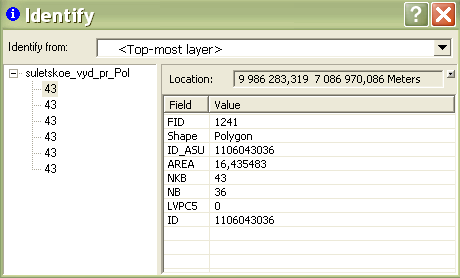 Идентификация интересующей области/объекта
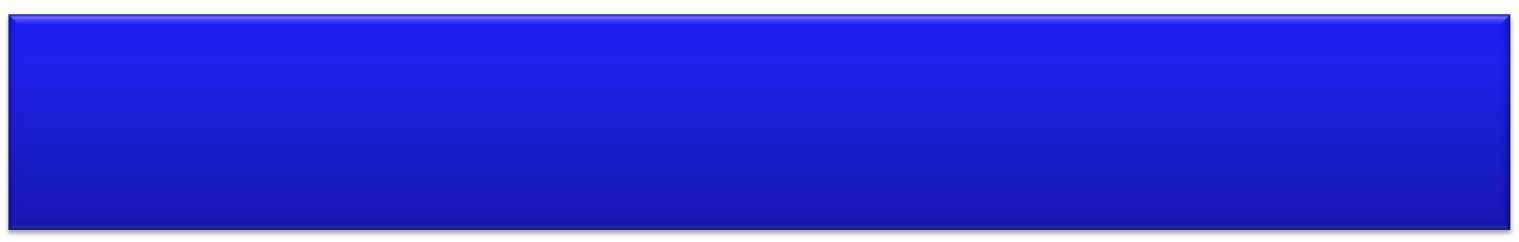 Плюсы геоинформационного обеспечения лесохозяйственной деятельности
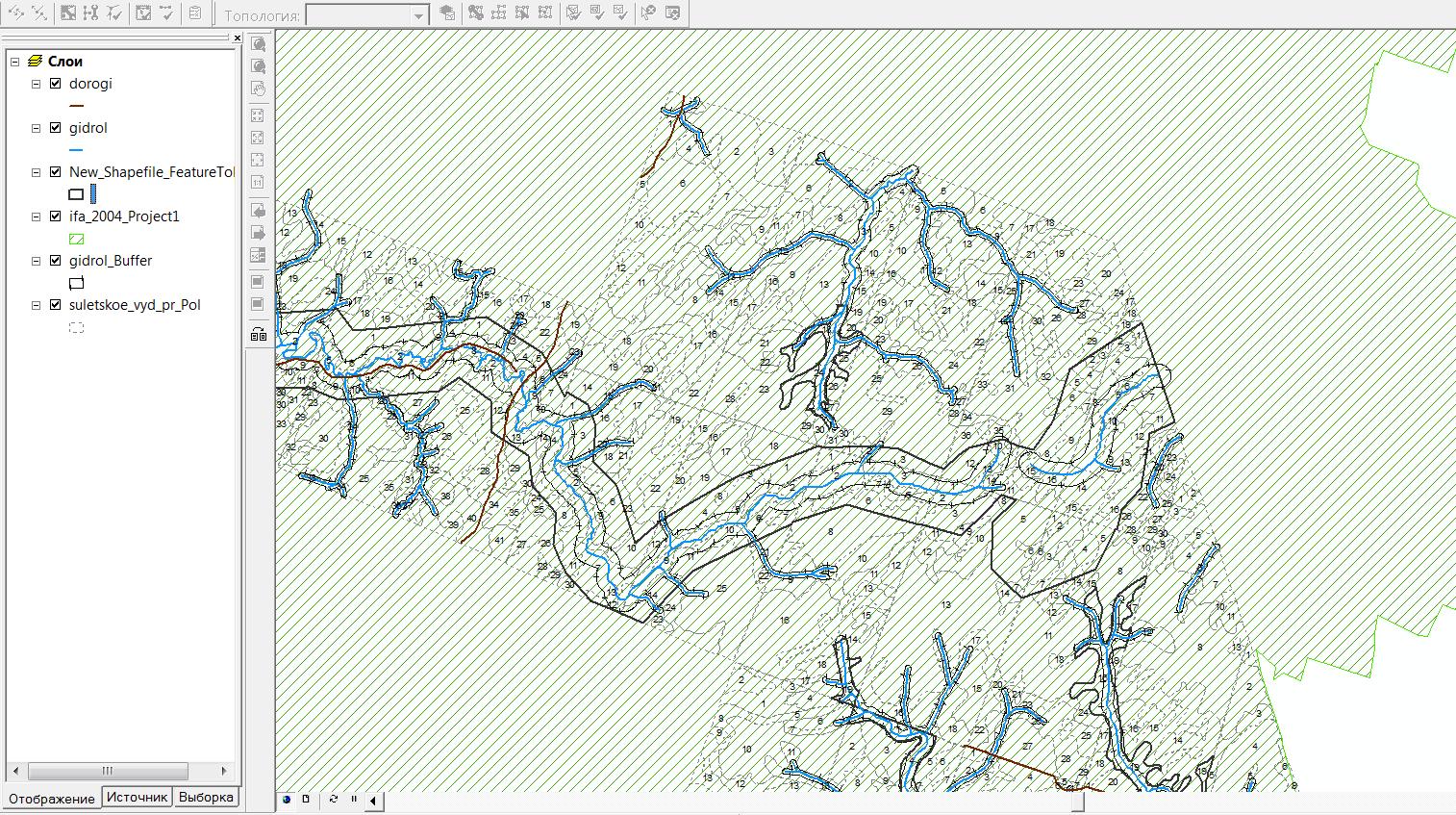 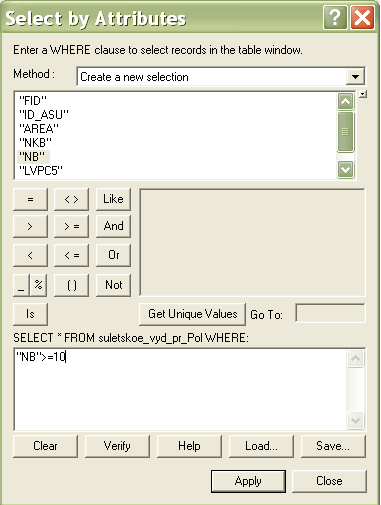 «Преобладающая порода» = «Сосна»
Запрос по характеристикам/поиск объектов
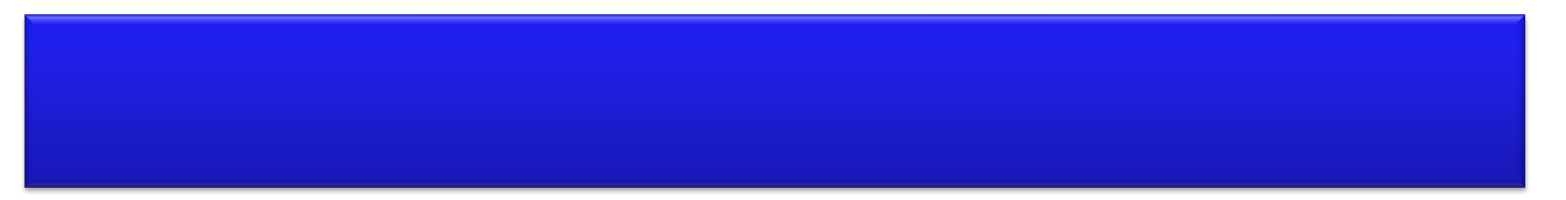 Цифровое картографирование, как помощник при выполнении ряда критериев
несущая способность почв и их чувствительность к повреждениям
квартальная сеть
ЛВПЦ всех категорий
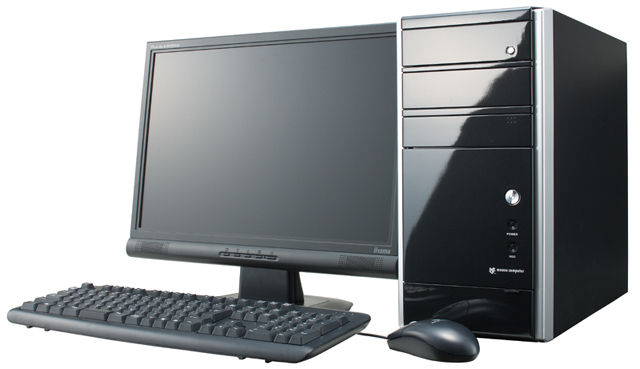 ГИС
повыдельная карта
ОЗУ
лесоуправления
места потенциальной концентрации видов, занесенных в Красную Книгу Республики Карелия
сеть репрезентативных (эталонных) участков